LA LUMIÈRE, LA RÉFLEXION, ET LA RÉFRACTIONMme Whalen
[Speaker Notes: Notez bien la section de notes sur plusieurs pages]
La Lumière…
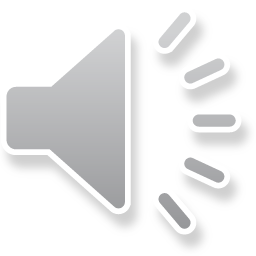 Écoutez ici
est une forme d’énergie.
voyage en ligne droite.
est très vite (300 000 km/s dans l’air!)
peut réfléter, réfracter, et disperser.
prend des formes différentes.                    
(Visible, UV, Infrarouge)
https://www.youtube.com/watch?v=Rq94tgZOEWw
[Speaker Notes: Quelles autres propriétés la lumière a-t-elle? (E.g. C’est crée de rayons de vagues et de particules)]
Réflexion
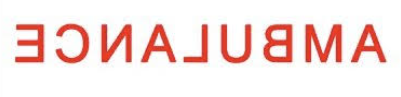 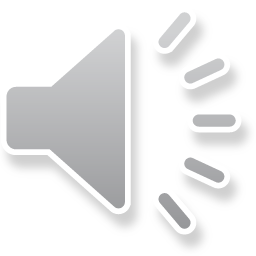 Écoutez ici
Quand la lumière contact un miroir, la lumière retourne dans la direction opposé.
Un image est formée à l’envers.
La loi de réflexion :
Angle d’incidence = Angle de réflexion
                                               normale
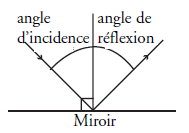 https://www.youtube.com/watch?v=GaMylwohL14
DÉMONSTRATION – ANGLE DE RÉFLEXION
Écoutez ici
1)Placez le miroir contre une surface plate  
Tracez la position du miroir

2)Allumez une lampe ou un laser contre le miroir

3)Marquez et tracez les rayons

4)Trouvez la normale (90 deg.)  
Tracez la ligne

5)Mesurez l’angle d’incidence et l’angle de réflexion.  Les angles devraient être la même!
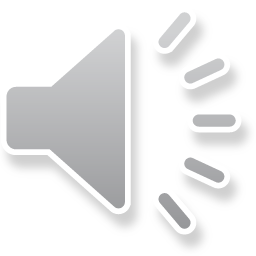 [Speaker Notes: Comment voir l’angle d’incidence et comment mesurer l’angle de réflexion]
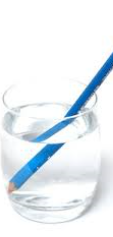 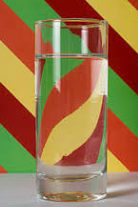 Réfraction
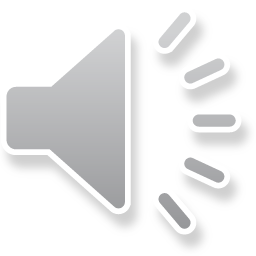 Écoutez ici
La réfraction arrive quand la lumière passe dans un autre matériel transparent et change de directions.
La plus dense le matériel, la plus grande est l’angle de réfraction.

*L’huile de bébé et pyrex :  Le pyrex est ‘invisible’ parce que la lumière ne change pas (presque) de direction!  C’est un illusion optique!
https://www.youtube.com/watch?v=7hOZJL_bEPQ
Réflexion vs. Réfraction
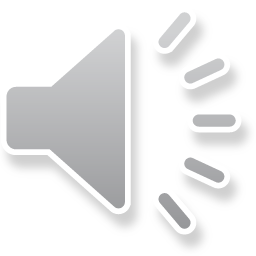 Écoutez ici
Quelle est la différence entre la réflexion et réfraction?  Quelle est une similarité?
Réflexion vs. Réfraction
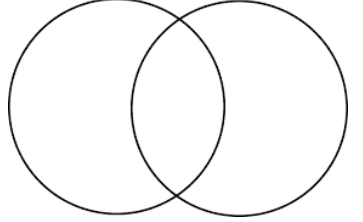 [Speaker Notes: Peux-tu identifier les caractéristiques et les similarités entre le réflexion et la réfraction?
La réflexion:
L’angle de l’incidence est égal à l’angle réfléchi
On peut voir la réflexion avec les miroirs
On peut voir deux de quelque chose avec la réflexion
On peut voir une image de la même chose
Avec toi-même entre deux miroirs on peut voir plusieurs images de toi-même
On peut voir l’image qui retourne

La réfraction:
On peut utiliser les prismes pour observer la réfraction
On peut observer la réfraction quand la lumière plie/courbe
On peut voir la réfraction quand l’item paraît courber
On peut voir la lumière plier ou courber
On peut voir l’image à l’envers
On peut voir une image qui n’est pas la vraie image
On peut voir que la lumière plie/courbe

Les similarités:
La lumière
L’eau
La lumière
La direction change
La lumière artificielle ET la lumière naturelle font la réflexion et la réfraction
La lumière
La lumière voyage dans une autre direction de ce qu’on pense]
L’angle de réflexion: Détaillée
Écoutez ici
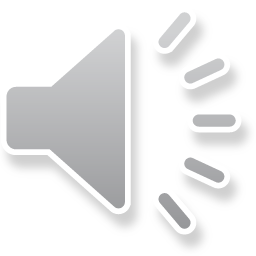 Le rayon d’incidence  - le miroir reçoit un rayon de lumière
Le rayon réfléchi – la lumière frappe le miroir et bondit dans une autre direction
La normale est l’angle de 90 degrés
Mesure ENTRE le normal et le rayon
ON NE MESURE PAS DU MIROIR À l’ANGLE – ON MESURE DE L’ANGLE AU NORMALE





https://www.youtube.com/watch?v=F42ARYb8b88
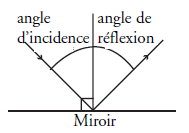 [Speaker Notes: ATTENTION À COMMENT TU MESURES LES ANGLES!]
Les lois de la réflexion: Un comportement visible
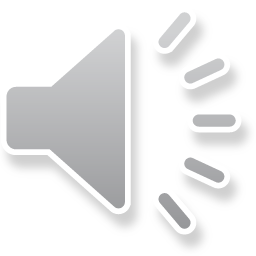 Écoutez ici
Lois de la réflexion
1) Premier loi: L’angle de réflexion, (r) est égale à l’angle d’incidence, (i) e.g. 30  (r) = 30  (i)
2) Deuxième loi: Le rayon d’incident i, la normale, et le rayon réfléchi (r) sont sur le même plan
Fig. 7.15 pg. 222
Les miroirs Fig. 7.16, 7.17, et 7.18 
Fig. 7.19 A et B comparent une surface lisse à une surface inégale
Vérifie ce que tu as compris en complétant page 225
La réfraction: La déviation de la lumière
Quand la lumière passe d’un milieu à un milieu plus dense, (e.g. de l’air à l’eau), elle dévie en direction de la normale
Quand la lumière sort d’un milieu dense, elle dévie en direction opposée à la normale
L’angle de déviation dépend du type de matière que la lumière traverse
La nouvelle direction de la lumière est appelée: angle de réfraction, r. Quand l’angle d’incidence augmente, i, l’angle  de réfraction augmente aussi (Voir: Fig. 7.23 pg. 230)
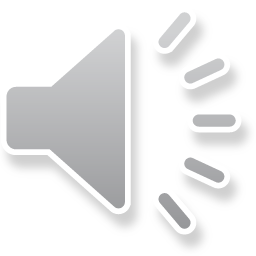 Écoutez ici
Notes extras
Pourquoi étudie-t-on cela?
On a besoin de savoir comment faire cela parce que c’est la géometrie, les maths et les mesures.  
On utilise tout cela pour penser et régler notre vie de jour en jour.  E.g. Saviez-vous que pour regarder le coucher-du-soleil on utilise la loi de réflexion? 

Ce sujet est partie du curriculum provinciale

http://study.com/academy/lesson/what-is-the-law-of-reflection-of-light-definition-lesson-quiz.html
[Speaker Notes: On utilise l’angle de réflexion avec toutes sortes de choses dans la vie]
Le rapporteur – Q: est-ce que ça fait une différence si on utilise les petits numéros vs. les numéros plus gros?  R: OUI!
[Speaker Notes: Il faut faire attention à quel angle que tu mesures – est-ce que c’est un petit angle, ou est-ce que c’est très ouvert et un grand angle?]